Preparatory and Pre-Graduate Scholarships
Recipient Orientation
Overview
[Speaker Notes: Welcome to the Indian Health Service Scholarship Program orientation series. 
 
We developed this presentation to familiarize you with the IHS Scholarship Program, our policies and procedures and your responsibilities as a student and as a Preparatory or Pre-Graduate scholarship recipient. The IHS Scholarship Program is dedicated to assisting you in achieving your educational and health professional goals. We hope this presentation will provide you with the foundation to excel in this program.
 
Today, we will provide you with an overview of the IHS Scholarship Program, program office staff who are available to assist you and information about our Preparatory and Pre-Graduate scholarships.]
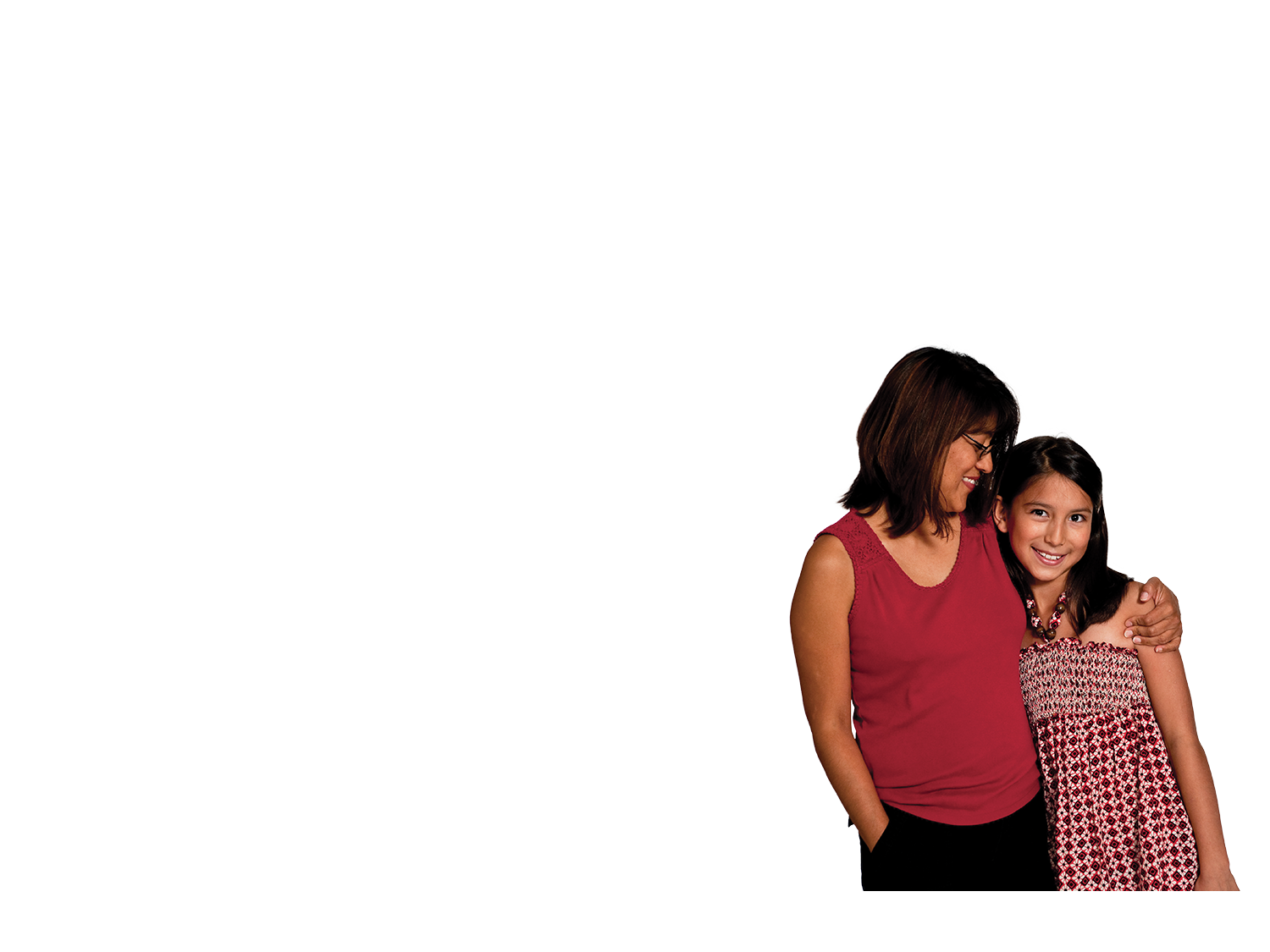 Indian Health Service — Mission
To raise the physical, mental, social and spiritual health of American Indians and Alaska Natives to the highest level.
[Speaker Notes: Since 1955, the Indian Health Service has been at the forefront of providing health care in Native communities. As we’ve grown, our focus continues to center on addressing the health care needs of American Indians and Alaska Natives. Our mission: To raise the physical, mental, social and spiritual health of American Indians and Alaska Natives to the highest level.
 
As an IHS scholarship recipient, you have agreed to support this mission as part of your journey from health profession student to health care provider. Your dedication to your studies and to this program are an important part of our success in providing quality health care to American Indians and Alaska Natives.]
IHS Scholarship Program — Purpose
To assist students in their efforts to achieve their health education goals. 
To provide health services for Native people.
To train future leaders of the Indian health system.
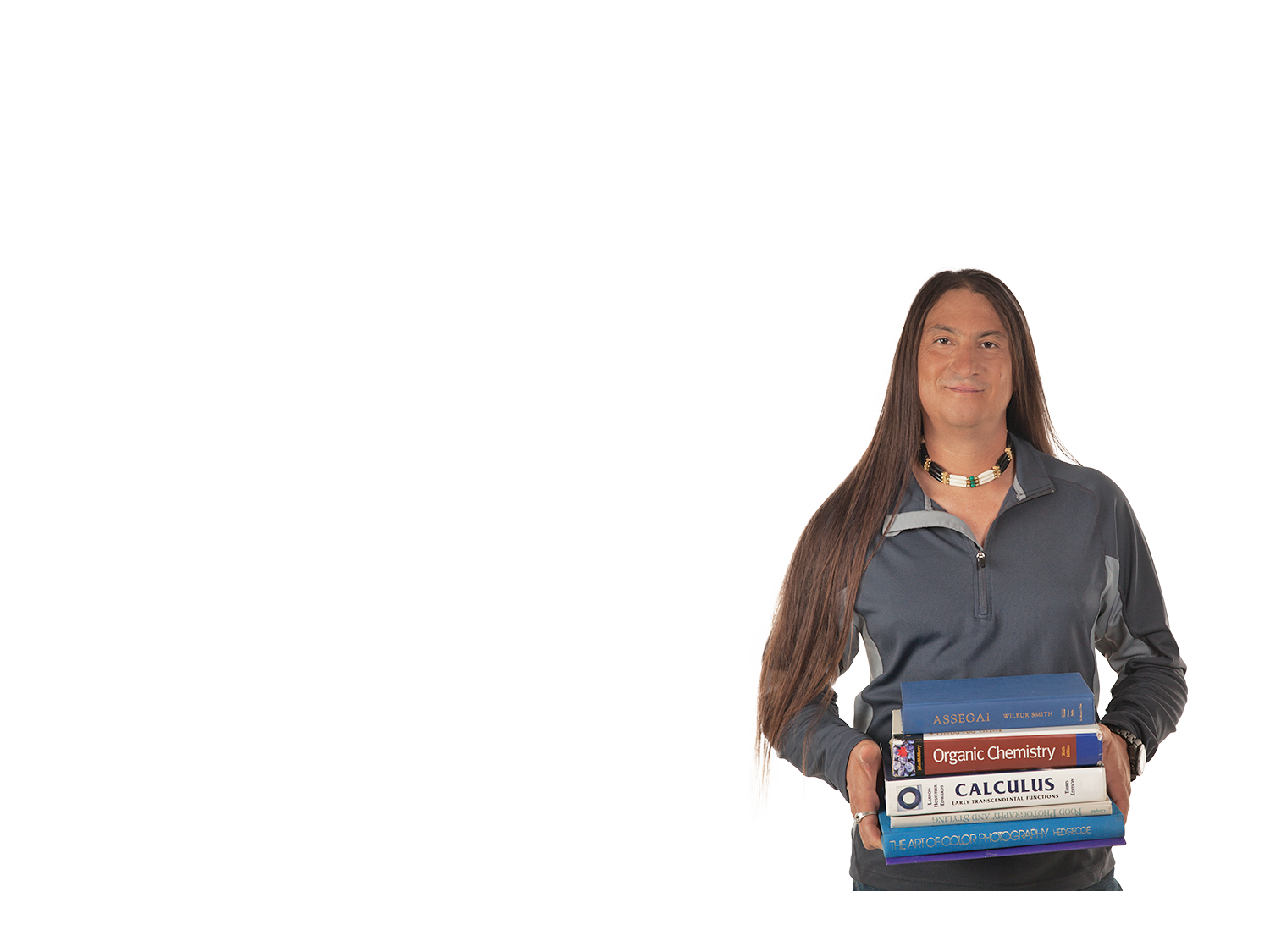 [Speaker Notes: IHS has a three-fold purpose, the tenets of which are intertwined and support each other. By helping students achieve their health education goals, we are providing health services to Native people and training future leaders of the Indian health system.]
Personnel
IHS Scholarship Program — Personnel
Reta Brewer — Branch Chief
Christopher Eagle Hawk — Program Analyst
Eric Pinto — Program Analyst
Vickye Santiago — Program Analyst
Glady Hughes — Staff Analyst
[Speaker Notes: The Scholarship Program Branch Chief, Reta Brewer, is supported by three full-time Program Analysts: Christopher Eagle Hawk, Eric Pinto and Vickye Santiago, as well as Staff Analyst, Gladys Hughes. Each scholarship recipient is assigned a Program Analyst according to his or her health profession degree program. The analysts’ job is to provide the day-to-day support necessary to help Preparatory or Pre-Graduate scholarship recipients successfully transition to Health Profession scholarship recipients.]
Program Communications
Website — www.ihs.gov/scholarship
Facebook — www.facebook.com/IHSScholarshipProgram
eNewsletters — www.ihs.gov/scholarship/programresources
Handbooks — www.ihs.gov/scholarship/programresources
[Speaker Notes: The IHS Scholarship Program has established a number of communication tools, including our website, Facebook page, eNewsletter series and handbooks to inform scholarship recipients of program policies and procedures, application requirements and deadlines, Extern Program opportunities and updated news and information. We recommend that you take advantage of these helpful tools to ensure that you meet your requirements as an IHS scholarship recipient.]
Scholarships
Preparatory Scholarship
To support recipients in preparatory or prerequisite courses. Programs include pre-clinical psychology, pre-nursing, pre-pharmacy and other eligible preparatory degree coursework, based on IHS needs.
Pre-Graduate Scholarship
To support recipients in undergraduate courses leading to a bachelor’s (BS or BA) degree in pre-professional programs in preparation for entry into health professional schools, such as medicine, dentistry, podiatry and optometry, as needed.
[Speaker Notes: Our Preparatory and Pre-Graduate scholarships support students as they prepare to enter a health profession school. Preparatory scholarship recipients receive support in undergraduate and preparatory courses while Pre-Graduate scholarship recipients receive support in undergraduate courses leading to a bachelor’s degree in a pre-professional program. Selected degree programs must lead to a corresponding Health Professions scholarship degree program. For example, a Pre-Med degree program must provide the necessary qualifications for acceptance into medical school.]
Maintaining Eligibility
Scholarship recipients must:
Be in good academic standing with a minimum GPA of 2.0.
Be enrolled as a full-time or part-time student for each academic term, according to your school’s degree program policy.
Maintain your enrollment status throughout the current academic year.
Maintain the required hours to meet the graduation or completion-of-training date, as agreed to in your application.
[Speaker Notes: You must meet these academic requirements to maintain your eligibility:
Be in good academic standing, with a minimum GPA of 2.0.
Be enrolled as a full-time or part-time student for each academic term.
Maintain your enrollment status throughout the current academic year.
Maintain the required hours to meet the graduation or completion-of-training date, as agreed to in your application.
 
If you are having trouble maintaining eligibility, you must contact your Program Analyst immediately and submit the appropriate documentation outlining any issues you are experiencing.]
Financial Support
Financial aid covers tuition, required fees and reasonable education and living expenses:
Preparatory Scholarship — Up to two academic years full time or four academic years part time.
Pre-Graduate Scholarship — Up to four academic years full time or eight academic years part time.
Includes lab, health unit and parking permit fees.
A monthly stipend of no less than $1,500 (full time) or $750 (part time) is paid for a 10-month period.*
* Students who graduate before May will not continue to receive a monthly stipend.
[Speaker Notes: Recipients of either scholarship receive financial support from the IHS Scholarship Program through payment of tuition and required fees, including lab and health unit fees, as well as a stipend of no less than $1,500 a month if you are a full-time student or $750 a month if you are a part-time student, to assist with education and living expenses. IHS will cover only a basic parking permit as required to park on campus. You will be responsible for additional costs if you upgrade your permit to allow for parking closer to your classes.

You will receive this stipend for a 10-month period, August 1 through May 31. Students who graduate or complete their prerequisite courses before May will not receive a stipend after their date of graduation or completion of courses.

You are required to complete the courses outlined on the Course Curriculum Verification form and the corresponding Curriculum for Major submitted when you applied for a scholarship. You must contact your program analyst immediately if you encounter any situations that result in you being unable to continue with your outlined curriculum. Any undocumented discrepancies between these forms and your official transcript can result in a loss of scholarship.]
Financial Support — Summer School
Summer School Request (IHS-856-21) form — Must be submitted by April 22.
Up to $700 in tuition and required fees for full-time recipients.
Up to $350 in tuition and required fees for part-time recipients.
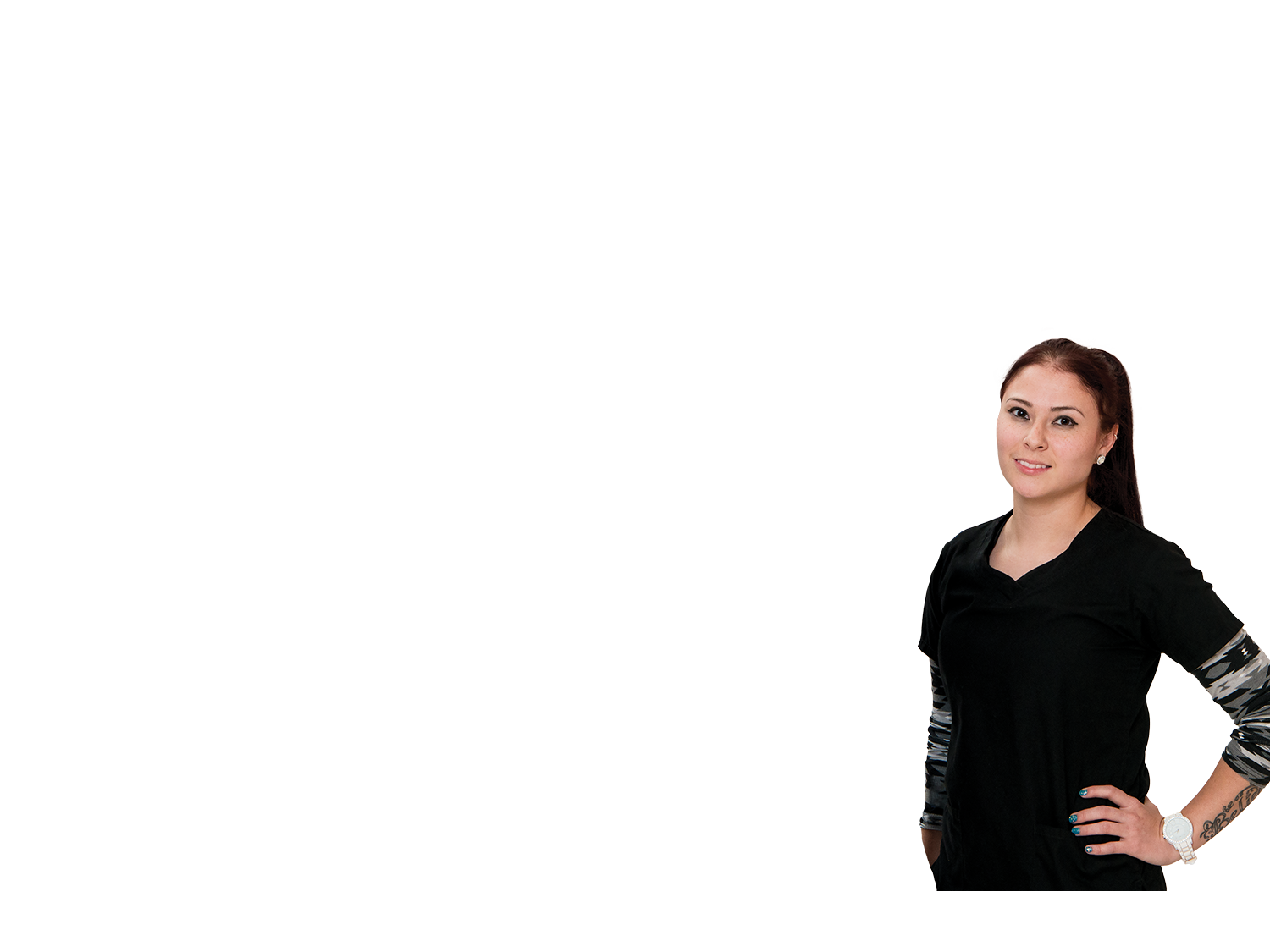 [Speaker Notes: The IHS Scholarship Program also provides up to $700 in financial support for summer school. You are required to submit a Summer School Request form to your Program Analyst no later than April 22.]
Tuition Payment
IHS pays tuition directly to the institution. Recipients must provide the bursar’s office with a copy of their scholarship award letter notifying the institution of their IHS scholarship. 
Recipients may decline all other scholarship or grant awards to take advantage of the full financial aid package provided. 
IHS will deduct the total of other accepted scholarships or grants from the institution invoice and pay only the remaining portion, unless the other scholarships or grants specifically state they may not be used for tuition and fees.
[Speaker Notes: The IHS pays your tuition directly to your school. You are required to provide your bursar’s office with a copy of your scholarship award letter notifying your school of your IHS scholarship. You must also notify the program office if your school requires third-party payers (such as the IHS Scholarship Program) to register with the school in order to be billed directly for tuition.  

While we encourage recipients to seek additional scholarship and grant options, this may result in receiving reduced aid from IHS. The program will deduct other sources of financial aid from the school invoice charges for tuition and fees before approving final payment. Also, your school may require you to sign a release form allowing IHS to receive information about other financial aid you receive. This form will need to be signed in order for IHS to confirm whether conflicts exist and allow for payment of tuition. Student loans are not included in this policy since the student will repay the loans following his or her graduation.]
Education Expenses — Costs Covered
IHS will pay for the following items included in your August payment:
School-required books, laboratory expenses and other miscellaneous educational expenses. 
You will also receive a one-time payment for: 
Tutorial services — IHS will include $400 (full time) or $200 (part time) to assist with tutorial services or licensure/board certification preparatory classes. 
Travel expenses — $300 to offset travel expenses to and from school for the year.
Post office box rental — $35 to offset the expense for a post office box rental.
[Speaker Notes: In addition to a monthly stipend, your initial August payment will include a one-time payment, also known as ORC (Other Related Costs), covering school-required books, laboratory expenses, and other miscellaneous educational expenses. The program will reimburse recipients for any additional books required for your courses; however, you must provide an explanation and documentation about why these books were added. Finally, you will receive a set amount to assist with the cost of any tutorial services, travel expenses or post office box rental fees you may incur.]
Education Expenses — Costs Not Covered
IHS will not pay for the following items:
On-campus room and board.
School bookstore invoices.
Desktop or laptop computers (purchased, leased or rented).
Health or other types of insurance (disability, Needlestick, etc.). 
Additional travel expenses incurred over the $300 allowed.
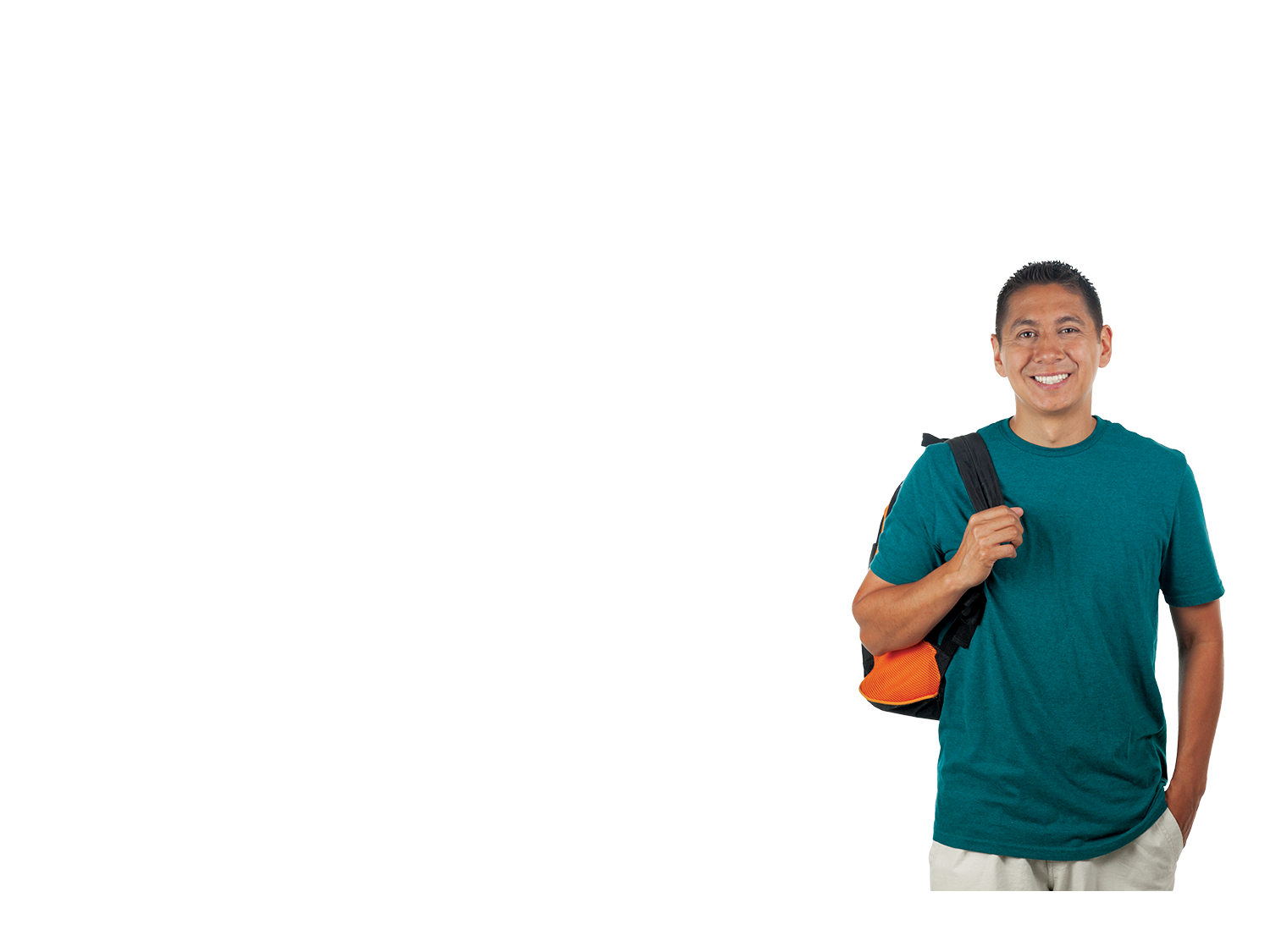 [Speaker Notes: The monthly stipend is intended to assist with living expenses, including on-campus room and board fees. IHS will not pay the cost of on-campus dorm fees and/or meal plans as part of your school’s invoice. It is your responsibility to pay for these fees using your monthly stipend. The IHS will not pay for school bookstore invoices; desktop or laptop computers, tablets or other devices, whether purchased, leased or rented; health or disability insurance; or travel expenses beyond the $300 payment provided as part of the ORC portion of your August payment.
 
With regard to health or disability insurance, the educational institution will accept documentation from your Tribe or IHS facility confirming that you are eligible for health care and/or contract for health care through our Indian health programs. If you find that the availability of health care services is inconvenient, you will be responsible for a separate health insurance policy (group or individual) while in school.]
Education Expenses — Costs Not Covered (cont.)
IHS will not pay for the following items:
Membership dues for student societies, associations and similar expenses.
School terms prior to the scholarship award period.
Uniforms.
Parking fines.
Credit card debt.
[Speaker Notes: Please take note of other items not covered by your scholarship including: membership dues for student societies and associations; academic terms attended prior to your scholarship award; uniforms; parking fines and credit card debt.]
Leave of Absence
Submit Change of Status (IHS-856-10) form to your Program Analyst.
Approvable reasons include:
Medical or personal issues.
Poor grades that will affect your ability to take required courses.
First-year scholarship recipients are not eligible to request a leave of absence.
Update your status online during scholarship extension application cycle.
[Speaker Notes: You must notify your Program Analyst immediately if you need to request a leave of absence during the current academic term or year. Please note that a leave of absence cannot last longer than a two-year period and you must update your status annually through the online application system during the scholarship extension application cycle.]
Support Staff
IHS Scholarship Program Analyst — www.ihs.gov/scholarship/contact/programanalysts 
Area Scholarship Coordinator — www.ihs.gov/scholarship/contact/areascholarshipcoordinators
IHS Discipline Chief — www.ihs.gov/scholarship/contact/disciplinechiefs
For additional information:
Visit www.ihs.gov/scholarship.
Consult your Student Handbook, which can be found on our website.
Visit us on Facebook at Indian Health Service Scholarship Program.
[Speaker Notes: Our staff is ready to assist you. Please contact us at (301) 443-6197 or visit the Contact Us page at ihs.gov/scholarship/contact to find the email address you need.]